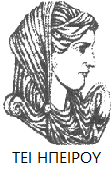 Ελληνική Δημοκρατία
Τεχνολογικό Εκπαιδευτικό Ίδρυμα Ηπείρου
Κλαδικά Λογιστικά Σχέδια
Τραπεζική Λογιστική – Λογαριασμοί Αποτελεσμάτων
Διακομιχάλης Μιχαήλ
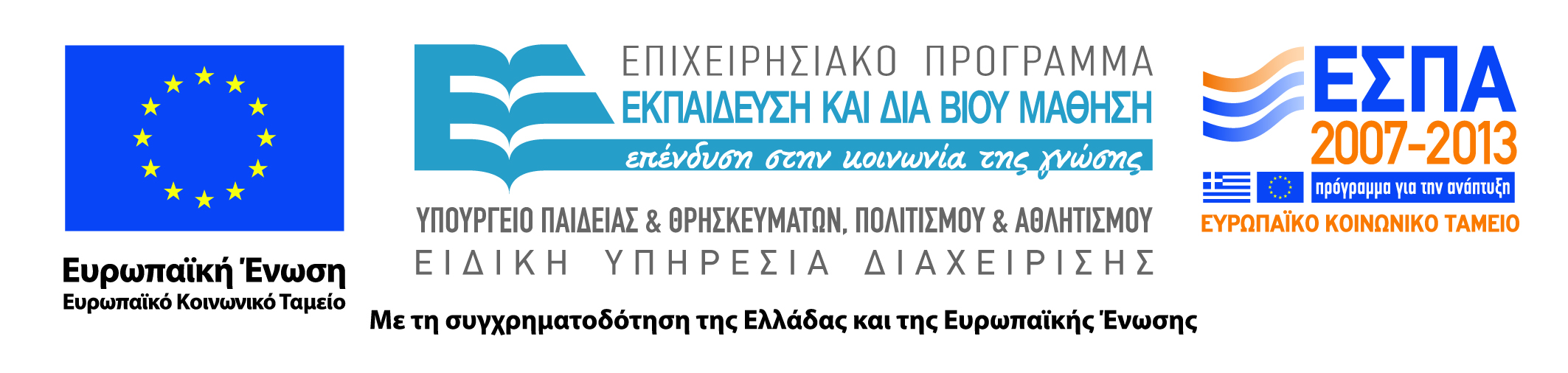 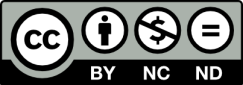 Ανοιχτά Ακαδημαϊκά Μαθήματα στο ΤΕΙ Ηπείρου
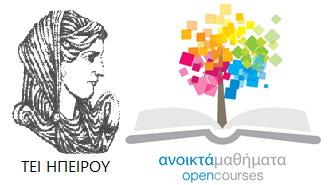 Λογιστικής και Χρηματοοικονομικής
Κλαδικά Λογιστικά Σχέδια
Ενότητα 13: Τραπεζική Λογιστική – Λογαριασμοί Αποτελεσμάτων
Διακομιχάλης Μιχαήλ
Αναπληρωτής Καθηγητής
Πρέβεζα, 2015
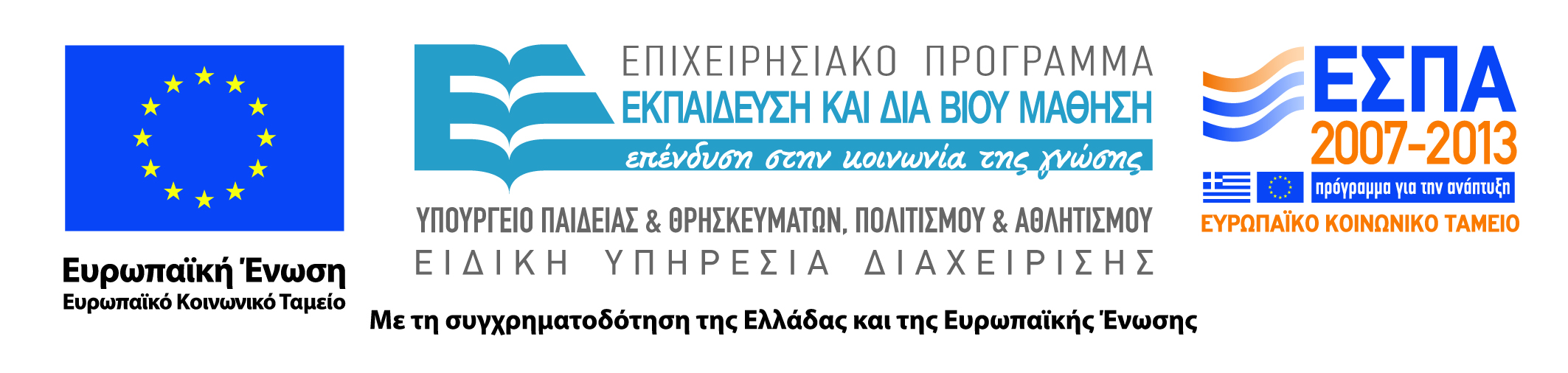 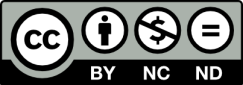 Άδειες Χρήσης
Το παρόν εκπαιδευτικό υλικό υπόκειται σε άδειες χρήσης Creative Commons. 
Για εκπαιδευτικό υλικό, όπως εικόνες, που υπόκειται σε άλλου τύπου άδειας χρήσης, η άδεια χρήσης αναφέρεται ρητώς.
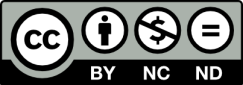 3
Χρηματοδότηση
Το έργο υλοποιείται στο πλαίσιο του Επιχειρησιακού Προγράμματος «Εκπαίδευση και Δια Βίου Μάθηση» και συγχρηματοδοτείται από την Ευρωπαϊκή Ένωση (Ευρωπαϊκό Κοινωνικό Ταμείο) και από εθνικούς πόρους.
Το έργο «Ανοικτά Ακαδημαϊκά Μαθήματα στο TEI Ηπείρου» έχει χρηματοδοτήσει μόνο τη αναδιαμόρφωση του εκπαιδευτικού υλικού.
Το παρόν εκπαιδευτικό υλικό έχει αναπτυχθεί στα πλαίσια του εκπαιδευτικού έργου του διδάσκοντα.
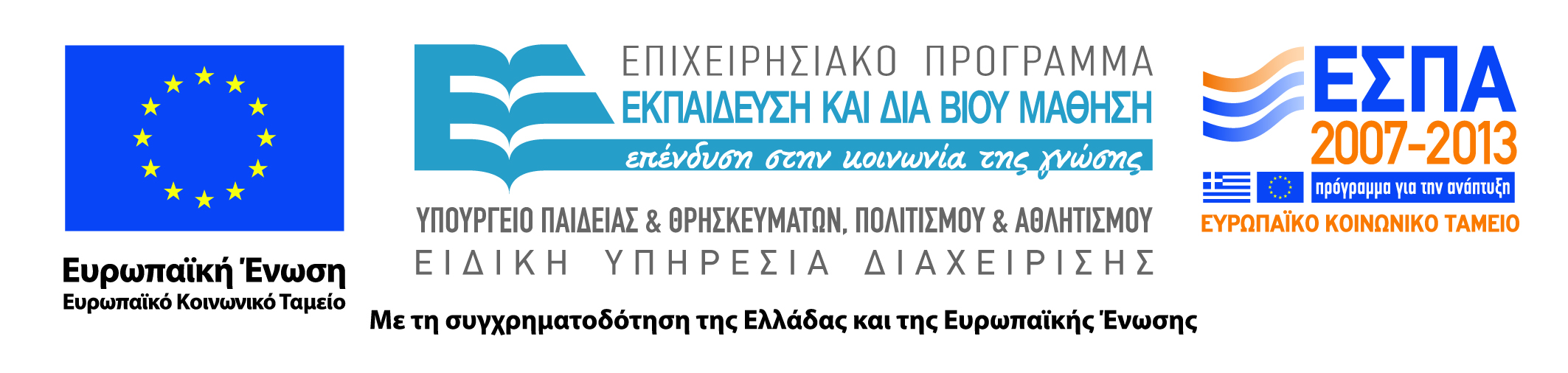 Σκοποί  ενότητας
Οι λογαριασμοί αποτελεσμάτων είναι το σύνολο των εξόδων μιας τράπεζας και συγκεκριμένα οι αμοιβές προσωπικού, αποσβέσεις, γενικά διοικητικά έξοδα. Οι τράπεζες λογίζουν τους τόκους των στοιχείων του ενεργητικού τους ως έσοδα. 
Στους λογαριασμούς αποτελεσμάτων υπολογίζονται τα καθαρά κέρδη τους όταν το σύνολο των εσόδων τους μειωθεί από τα συνολικά έξοδά τους.
5
Τραπεζική Λογιστική – Λογαριασμοί Αποτελεσμάτων
Τα προϊόντα χορηγήσεων (συνέχεια)
Λογιστικός χειρισμός των μη εξυπηρετούμενων χρηματοδοτήσεων  (συνέχεια)
Παράδειγμα (συνέχεια) 
Μετά την απομείωση από μέρους της τράπεζας των χρηματοδοτήσεων πελατών της οι οποίοι αντιμετωπίζουν σοβαρά προβλήματα ρευστότητας, υπάρχει η πιθανότητα να διαπιστωθεί ότι το ποσό που έχει απομειωθεί ήταν μεγαλύτερο από το ορθό (διότι για οποιοδήποτε λόγο η πιστούχος πλήρωσε μεγαλύτερο ποσό του δανείου από ότι αρχικά εκτιμούσε η τράπεζα).
6
Τραπεζική Λογιστική – Λογαριασμοί Αποτελεσμάτων
Σε αυτή την περίπτωση θα πρέπει η τράπεζα να προχωρήσει σε μείωση του ποσού της συσσωρευμένης απομείωσης που είχε αρχικά εκτιμήσει έτσι ώστε να αποτυπωθεί η ορθή εικόνα των απαιτήσεων της τράπεζας, αυτό λογιστικά γίνεται με τις παρακάτω εγγραφές
7
Τραπεζική Λογιστική – Λογαριασμοί Αποτελεσμάτων
Λογιστικός χειρισμός των μη εξυπηρετούμενων χρηματοδοτήσεων  (συνέχεια)
Παράδειγμα (συνέχεια) 
σημειώνεται ότι αν είχε χρησιμοποιηθεί στην απομείωση του δανεισμού αντίθετος λογαριασμός χορηγήσεων θα χρεωθεί ο αντίθετος αυτός λογαριασμός (λογ. 20.__.__.40) αντί του λογ/μου 20. 
 
Σε περίπτωση δε που η τράπεζα είχε διαγράψει την οφειλή από τα βιβλία της εκτός της παραπάνω εγγραφής η τράπεζα θα προχωρήσει και στην πίστωση του ταμείου με το ποσό που έλαβε με εγγραφή ως παρακάτω
8
Τραπεζική Λογιστική – Λογαριασμοί Αποτελεσμάτων
Λογαριασμοί αποτελεσμάτων
Το σύνολο των εξόδων που μεταφέρονται στους λογαριασμούς αποτελεσμάτων μιας τράπεζας αντίστοιχα περιγράφονται συνοπτικά παρακάτω:
αμοιβές και έξοδα προσωπικού
γενικά διοικητικά έξοδα (αμοιβές - έξοδα και παροχές τρίτων, φόροι και τέλη κλπ.)
αποσβέσεις 
ζημίες απομείωσης και έξοδα - προβλέψεις
9
Τραπεζική Λογιστική – Λογαριασμοί Αποτελεσμάτων
Έσοδα από τόκους χρηματοδοτήσεων 
Οι τράπεζες λογίζουν τους τόκους των στοιχείων του ενεργητικού τους ως έσοδα (δάνεια προς πελάτες τους, ομόλογα που κατέχουν κρατικά ή ιδιωτικά, πιθανές καταθέσεις τους σε άλλες τράπεζες κ.α.) ενώ οι λογαριασμοί στο ΚΛΣΤ που τηρούνται για την παρακολούθηση των εσόδων αυτών περιλαμβάνονται στην ομάδα 7 
στον κωδ. 70 (Τόκοι - έσοδα από χορηγήσεις), 
στον κωδ. 71 (Άλλοι τόκοι - έσοδα), 
στον κωδ. 72 (Έσοδα συμμετοχών) και 
στον κωδ. 73 (Έσοδα χρεογράφων).
10
Τραπεζική Λογιστική – Λογαριασμοί Αποτελεσμάτων
Λογαριασμοί αποτελεσμάτων
Στους λογαριασμούς αποτελεσμάτων των τραπεζών υπολογίζονται τα καθαρά τους κέρδη όταν το σύνολο των εσόδων τους μειωθεί από τα συνολικά έξοδά τους.  
Ως έσοδα αναφέρονται από τα λογιστικά πρότυπα «οι αυξήσεις στα οικονομικά οφέλη κατά τη διάρκεια της λογιστικής περιόδου με τη μορφή εισροών ή αυξήσεων περιουσιακών στοιχείων ή οι μειώσεις των υποχρεώσεων που καταλήγουν σε αυξήσεις ιδίων κεφαλαίων».
Αντίστοιχα ως έξοδα αναφέρονται «οι μειώσεις των οικονομικών ωφελειών που επέρχονται σε μία ορισμένη λογιστική περίοδο υπό μορφή εκροών, μείωση στοιχείων ενεργητικού ή αύξηση στοιχείων υποχρεώσεων που έχουν τελικά ως αποτέλεσμα τη μείωση της καθαρής θέσης των οικονομικών μονάδων».
11
Τραπεζική Λογιστική – Λογαριασμοί Αποτελεσμάτων
Το σύνολο των εσόδων που μεταφέρονται στους λογαριασμούς αποτελεσμάτων μιας τράπεζας περιγράφονται συνοπτικά παρακάτω: 
Έσοδα από συνήθης δραστηριότητες της τράπεζας όπως (τόκοι, διάφορες προμήθειες , μερίσματα, λοιπά έσοδα από συνήθης δραστηριότητες)
Κέρδη από την πώληση στοιχείων όπως μετοχών, ομολογιών (εταιρικών ή κρατικών) και περιουσιακών στοιχείων (γηπέδων, κτηρίων, μηχανημάτων κλπ.)
Κέρδη από την αποτίμηση στοιχείων όπως θέσεων σε συνάλλαγμα, εμπορικού χαρτοφυλακίου και παραγώγων προϊόντων.
12
Τραπεζική Λογιστική – Λογαριασμοί Αποτελεσμάτων
Έσοδα από τόκους χρηματοδοτήσεων 

Πέραν του υπολογισμού των καθαρών εσόδων από τόκους οι τράπεζες στην προσπάθειά τους να αξιολογήσουν την αποτελεσματικότητά τους στην παραγωγή εσόδων από τόκους υπολογίζουν επικουρικά δύο δείκτες 
το margin και 
το spread

	Ο υπολογισμός των δύο δεικτών γίνεται ως παρακάτω:
Margin = Καθαρό έσοδο από τόκους : Μέσο τοκοφόρο ενεργητικό

Spread = Τόκοι πιστωτικοί : Μέσο τοκοφόρο ενεργητικό – Τόκοι χρεωστικοί : 			Μέσο τοκοφόρο παθητικό
13
Τραπεζική Λογιστική – Λογαριασμοί Αποτελεσμάτων
Παράδειγμα
Έστω ότι το παρακάτω είναι το ισοζύγιο μιας εμπορικής τράπεζας που καταρτίσθηκε την 31.12.2011 και ζητούμενο είναι να υπολογισθεί το καθαρό έσοδο από τόκους για την περίοδο από 1.1.2011 έως 31.12.2011 καθώς και το margin και το spread.
Ποσά σε χιλ. €
14
Τραπεζική Λογιστική – Λογαριασμοί Αποτελεσμάτων
Παράδειγμα (συνέχεια)
	
Το καθαρό έσοδο από τόκους υπολογίζεται ως εξής:
15
Τραπεζική Λογιστική – Λογαριασμοί Αποτελεσμάτων
Margin	= Καθαρό έσοδο από τόκους : Μέσο τοκοφόρο ενεργητικό
		= 953 : 23.000 
		= 4,14%

Spread 	= Τόκοι πιστωτικοί : Μέσο τοκοφόρο ενεργητικό – Τόκοι χρεωστικοί : 		    Μέσο τοκοφόρο παθητικό	
		= 1.785 : 23.000 – 832 : 21.000
		= 7,76% – 3,96%
		= 3,8%
16
Τραπεζική Λογιστική – Λογαριασμοί Αποτελεσμάτων
Έσοδα από διάφορες προμήθειες 
	
	Τα έσοδα από τις εργασίες αυτές παρακολουθούνται στο ΚΛΣΤ στον ομάδα 7 
στον κωδ. 74 (Έσοδα από προμήθειες) και 
στον κωδ. 75 (Έσοδα παρεπόμενων ασχολιών).
Τραπεζική Λογιστική – Λογαριασμοί Αποτελεσμάτων
Έσοδα από χρηματοοικονομικές πράξεις 
	Έσοδα από χρηματοοικονομικές πράξεις μπορούν να προκύψουν από δύο κυρίως πηγές. 
Από τις συναλλαγματικές θέσεις που μπορεί να κρατά η τράπεζα είτε διακρατώντας ξένα χαρτονομίσματα είτε διατηρώντας θέση συναλλάγματος σε άλλη τράπεζα (τα έσοδα που ενδέχεται να προκύψουν από τις συναλλαγματικές θέσεις παρακολουθούνται σύμφωνα με το ΚΛΣΤ στους λογαριασμούς της ομάδας 7 με κωδ. 79 και πιο συγκεκριμένα στον 79.01 (Θετικές συναλλαγματικές διαφορές). Όπως είναι λογικό μετά την υιοθέτηση του ευρώ ως νόμισμα συναλλαγής από την χώρα μας και από τα υπόλοιπα κράτη της ευρωζώνης οι συναλλαγματικές θέσεις των τραπεζών έχουν μειωθεί σημαντικά. 
Από τα κέρδη που ενδέχεται να προκύψουν από τις θέσεις των τραπεζών σε χρεόγραφα όπως μετοχές και ομόλογα.
18
Τραπεζική Λογιστική – Λογαριασμοί Αποτελεσμάτων
Η αποτίμηση των ομολόγων και συνεπώς η εμφάνιση κερδών ή ζημιών από αυτά εξαρτάται από:
την πιστοληπτική διαβάθμιση του εκδότη των ομολόγων από τις διάφορες εταιρίες πιστοληπτικής αξιολόγησης, 
το τρέχον επίπεδο των επιτοκίων στην αγορά και 
τις προσδοκίες και τις προβλέψεις για την εξέλιξη των επιτοκίων στο μέλλον.
Τα αποτελέσματα που θα προκύψουν από τα ομόλογα παρακολουθούνται σύμφωνα με το ΚΛΣΤ στους λογαριασμούς της ομάδας 7 με κωδ. 79 και πιο συγκεκριμένα στους λογαριασμούς 79.12 (Κέρδη από ομόλογα).
19
Τραπεζική Λογιστική – Λογαριασμοί Αποτελεσμάτων
Έσοδα από λοιπές συνήθης δραστηριότητες

Τα λοιπά έσοδα από τις συνήθης δραστηριότητες των τραπεζών αφορούν τα ενοίκια που ενδέχεται να λαμβάνει από κτήρια που μισθώνει και είναι ιδιοκτησίας της ή τα έχει αποκτήσει από πλειστηριασμούς, τα μισθώματα των θυρίδων θησαυροφυλακίου που λαμβάνει από τους πελάτες που τις επιθυμούν κ.α.
20
Τραπεζική Λογιστική – Λογαριασμοί Αποτελεσμάτων
Γενικά διοικητικά έξοδα και έξοδα αμοιβών προσωπικού 

	Τα γενικά διοικητικά έξοδα αφορούν ένα μεγάλο μέρος των εξόδων που επωμίζονται οι τράπεζες συμπεριλαμβάνονται στην ομάδα 6 (Οργανικά έξοδα κατά είδος) και περιγράφονται παρακάτω ανά λογαριασμό έτσι όπως τηρούνται σύμφωνα με το ΚΛΣΤ:
Λογ. 62 παροχές τρίτων που αφορούν διάφορα έξοδα τηλεφωνικά και ταχυδρομικά (λογ. 62.03), ενοίκια (λογ. 62.04), ασφάλιστρα (λογ. 62.05) ηλεκτρικής ενέργειας, ύδρευσης (Λογ. 62.98) κ.α.
21
Τραπεζική Λογιστική – Λογαριασμοί Αποτελεσμάτων
Λογ. 63 φόροι - τέλη που αφορούν διάφορους έμμεσους φόρους καθώς και δημοτικούς (λογ. 63.04), τέλη κυκλοφορίας αυτοκινήτων (λογ. 63.03) κ.α.
Λογ. 64 διάφορα έξοδα που αναφέρονται σε έξοδα μεταφορών (λογ. 64.00), ταξιδιών (λογ. 64.01), διαφήμισης (λογ. 64.02), δωρεών και επιχορηγήσεων (λογ. 64.06), έξοδα εντύπων & γραφικής ύλης (λογ. 64.07), δημοσιεύσεων (λογ. 64.09) κ.α.
	Οι αμοιβές προσωπικού σύμφωνα με το ΚΛΣΤ τηρούνται στο λογαριασμό με κωδ. 60 και αφορούν τους μισθούς του τακτικού προσωπικού
	Τα έξοδα και οι αμοιβές τρίτων (όπως δικηγόρων, μηχανικών, ιατρών, διαφόρων συμβούλων κ.α.) τηρούνται στο λογ. 61.
22
Τραπεζική Λογιστική – Λογαριασμοί Αποτελεσμάτων
Έξοδα και ζημίες από απομείωση στοιχείων ενεργητικού 
	Οι τράπεζες οφείλουν να υπολογίζουν τις ζημίες που έχουν προκύψει σε απαιτήσεις τους (σε στοιχεία του ενεργητικού τους) είτε αυτές αφορούν τις χρηματοδοτήσεις που έχουν παράσχει, είτε αφορούν άλλα στοιχεία τους όπως μετοχές και ομόλογα.
	Μετά την διαπίστωση ζημιών σε στοιχεία του ενεργητικού τους επιβάλλεται να διενεργούν απομειώσεις στην αξία αυτών στον λογαριασμό 69 (Ζημίες εκμετάλλευσης) του ΚΛΣΤ. 
	Οι απομειώσεις των χρηματοδοτήσεων διενεργούνται στο λογ. 69.51, των μετοχών στο λογ. 69.53, των ομολόγων στο λογ. 69.52, των συμμετοχών στο λογ. 69.54, τυχόν ζημιές σε κτήρια εκμισθωμένα στο λογ. 69.31, ζημιές από εγγυητικές επιστολές στο λογ. 69.80 κλπ.
23
Τραπεζική Λογιστική – Λογαριασμοί Αποτελεσμάτων
Έξοδα και ζημίες από απομείωση στοιχείων ενεργητικού 
	Οι τράπεζες οφείλουν να υπολογίζουν τις ζημίες που έχουν προκύψει σε απαιτήσεις τους (σε στοιχεία του ενεργητικού τους) είτε αυτές αφορούν τις χρηματοδοτήσεις που έχουν παράσχει, είτε αφορούν άλλα στοιχεία τους όπως μετοχές και ομόλογα.
	Μετά την διαπίστωση ζημιών σε στοιχεία του ενεργητικού τους επιβάλλεται να διενεργούν απομειώσεις στην αξία αυτών στον λογαριασμό 69 (Ζημίες εκμετάλλευσης) του ΚΛΣΤ. 
	οι απομειώσεις των χρηματοδοτήσεων διενεργούνται στο λογ. 69.51, των μετοχών στο λογ. 69.53, των ομολόγων στο λογ. 69.52, των συμμετοχών στο λογ. 69.54, τυχόν ζημιές σε κτήρια εκμισθωμένα στο λογ. 69.31, ζημιές από εγγυητικές επιστολές στο λογ. 69.80 κλπ.
24
Τραπεζική Λογιστική – Λογαριασμοί Αποτελεσμάτων
Οικονομικές καταστάσεις
Η σύνταξη των οικονομικών καταστάσεων των τραπεζών οφείλει  να διενεργείται με ομοιόμορφο τρόπο και να ακολουθούνται ορισμένες κοινές αρχές ενώ οι οικονομικές καταστάσεις που είναι υποχρεωτικές προς τήρηση και δημοσίευση είναι οι παρακάτω:
κατάσταση χρηματοοικονομικής θέσης,
κατάσταση συνολικών αποτελεσμάτων,
κατάσταση μεταβολών καθαρής θέσης,
κατάσταση ταμειακών ροών και 
επεξηγηματικές σημειώσεις και ανάλυση της βάσης παρουσίασης και των λογιστικών πρακτικών που ακολουθήθηκαν στην κατάρτιση των παραπάνω καταστάσεων.
25
Βιβλιογραφία
Διακομιχάλης Μιχαήλ, Μανδήλας Αθανάσιος, Κελετζής Σίμος (2013) Ειδικές - Κλαδικές Λογιστικές, Εκδόσεις ΣΤΑΜΟΥΛΗ, Αθήνα. Σελ. 448.
Σημείωμα Αναφοράς
Διακομιχάλης Μ. (2015). Κλαδικά Λογιστικά Σχέδια. ΤΕΙ Ηπείρου. Διαθέσιμο από:
http://oc-web.ioa.teiep.gr/OpenClass/courses/LOGO125/
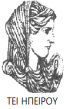 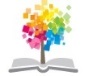 27
ΔΙΑΤΑΡΑΧΕΣ ΦΩΝΗΣ, Ενότητα 0, ΤΜΗΜΑ ΛΟΓΟΘΕΡΑΠΕΙΑΣ, ΤΕΙ ΗΠΕΙΡΟΥ - Ανοιχτά Ακαδημαϊκά Μαθήματα στο ΤΕΙ Ηπείρου
Σημείωμα Αδειοδότησης
Το παρόν υλικό διατίθεται με τους όρους της άδειας χρήσης Creative Commons Αναφορά Δημιουργού-Μη Εμπορική Χρήση-Όχι Παράγωγα Έργα 4.0 Διεθνές [1] ή μεταγενέστερη. Εξαιρούνται τα αυτοτελή έργα τρίτων π.χ. φωτογραφίες, Διαγράμματα κ.λ.π., τα οποία εμπεριέχονται σε αυτό και τα οποία αναφέρονται μαζί με τους όρους χρήσης τους στο «Σημείωμα Χρήσης Έργων Τρίτων».
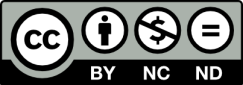 Ο δικαιούχος μπορεί να παρέχει στον αδειοδόχο ξεχωριστή άδεια να  χρησιμοποιεί το έργο για εμπορική χρήση, εφόσον αυτό του  ζητηθεί.
[1]
http://creativecommons.org/licenses/by-nc-nd/4.0/deed.el
Τέλος Ενότητας
Επεξεργασία: Βαφειάδης Νικόλαος
Πρέβεζα, 2015
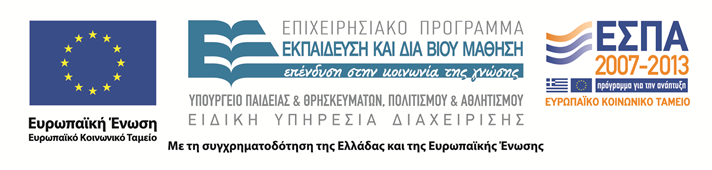 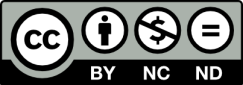 Σημειώματα
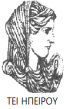 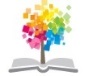 30
ΔΙΑΤΑΡΑΧΕΣ ΦΩΝΗΣ, Ενότητα 0, ΤΜΗΜΑ ΛΟΓΟΘΕΡΑΠΕΙΑΣ, ΤΕΙ ΗΠΕΙΡΟΥ - Ανοιχτά Ακαδημαϊκά Μαθήματα στο ΤΕΙ Ηπείρου
Διατήρηση Σημειωμάτων
Οποιαδήποτε  αναπαραγωγή ή διασκευή του υλικού θα πρέπει  να συμπεριλαμβάνει:

το Σημείωμα Αναφοράς
το  Σημείωμα Αδειοδότησης
τη Δήλωση Διατήρησης Σημειωμάτων
το Σημείωμα Χρήσης Έργων Τρίτων (εφόσον υπάρχει) 

μαζί με τους συνοδευόμενους υπερσυνδέσμους.
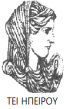 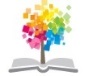 31
ΔΙΑΤΑΡΑΧΕΣ ΦΩΝΗΣ, Ενότητα 0, ΤΜΗΜΑ ΛΟΓΟΘΕΡΑΠΕΙΑΣ, ΤΕΙ ΗΠΕΙΡΟΥ - Ανοιχτά Ακαδημαϊκά Μαθήματα στο ΤΕΙ Ηπείρου
Τέλος Ενότητας
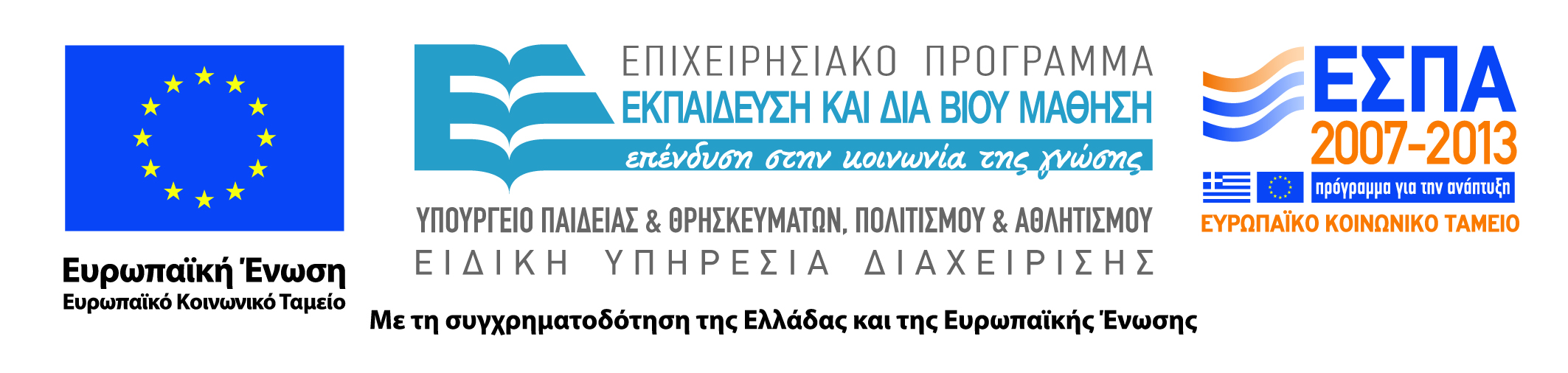 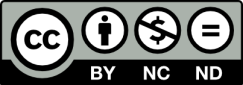